Project runway
By Inaaya ikhlaq 5ma
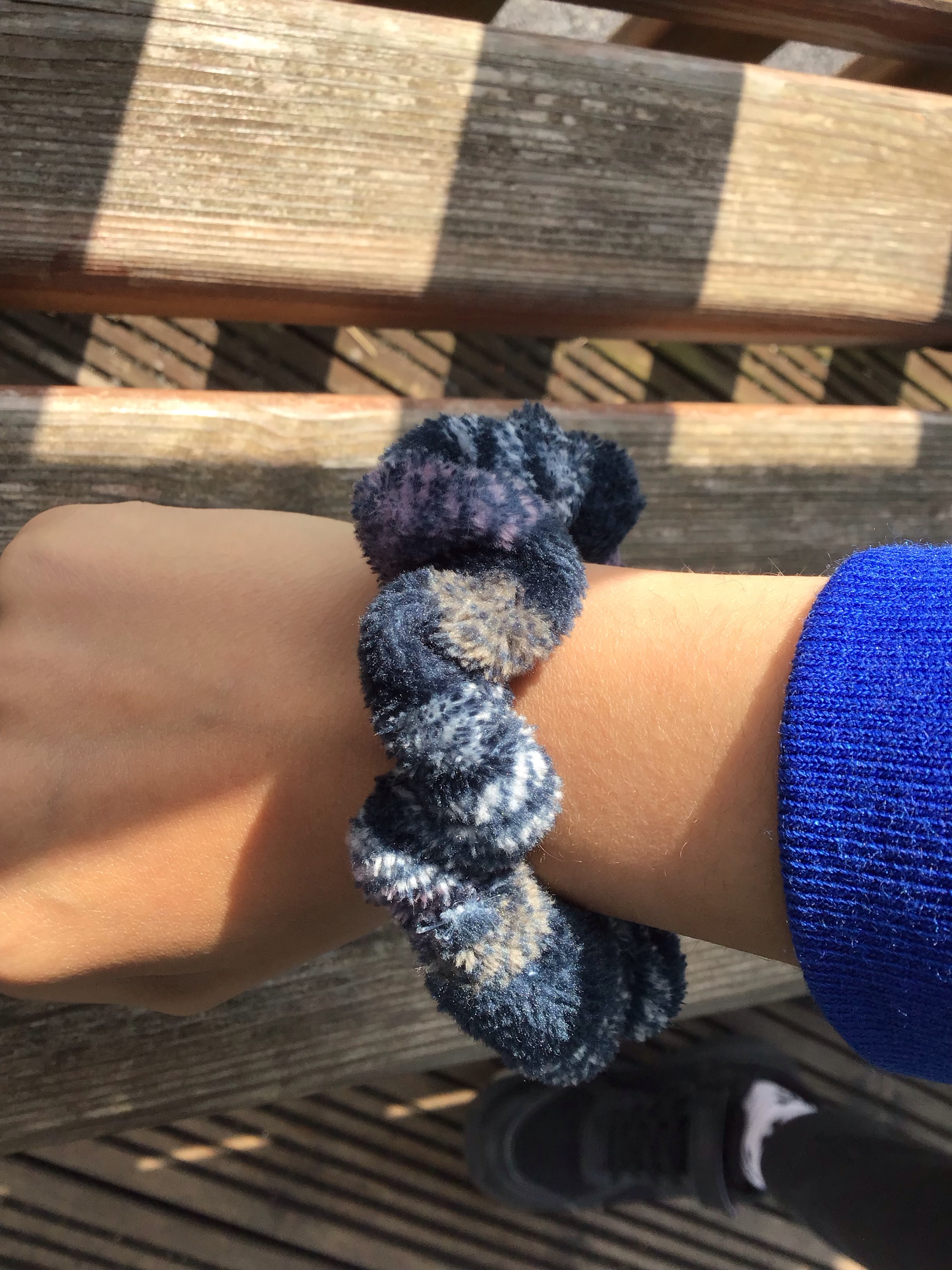 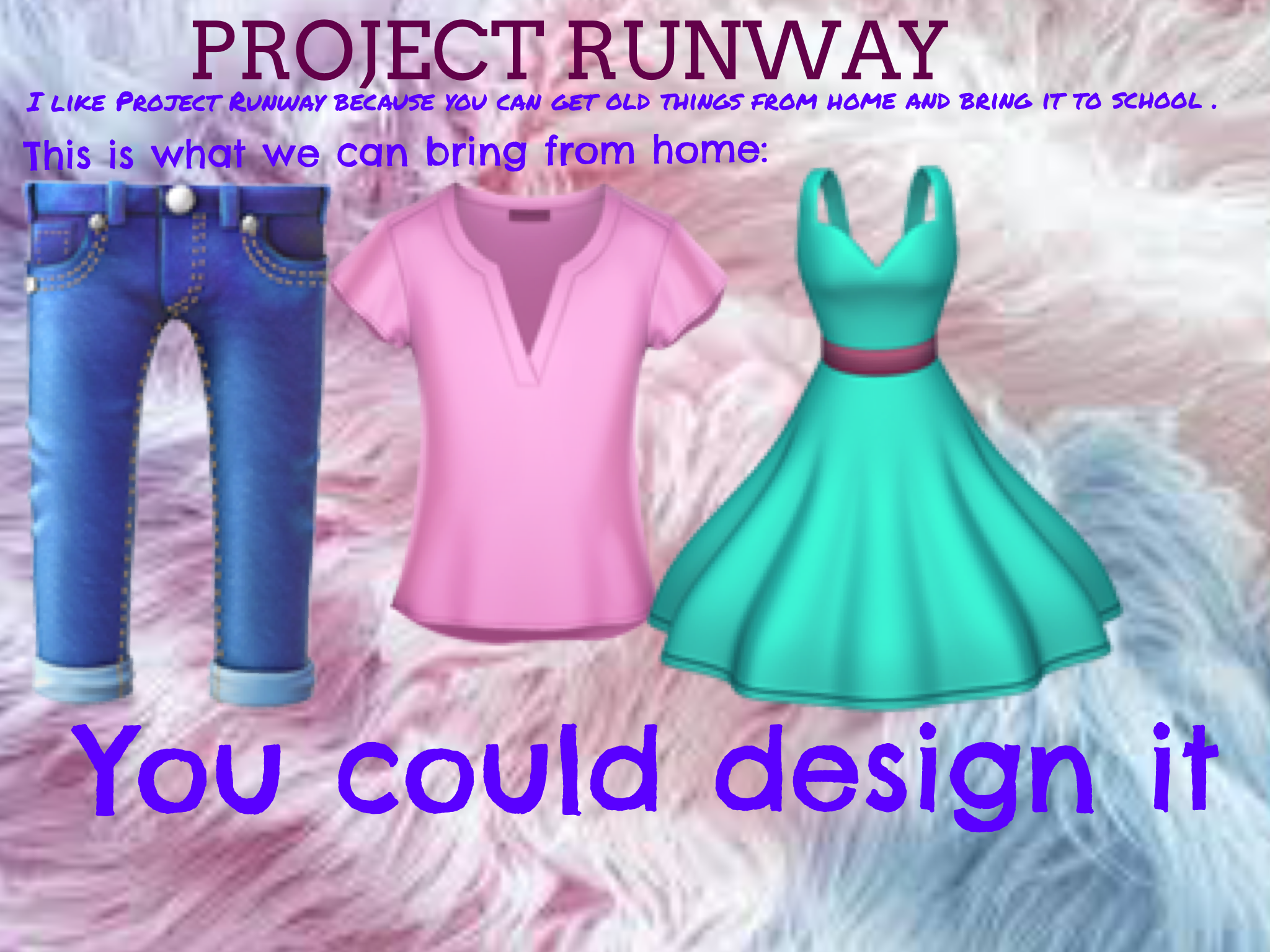 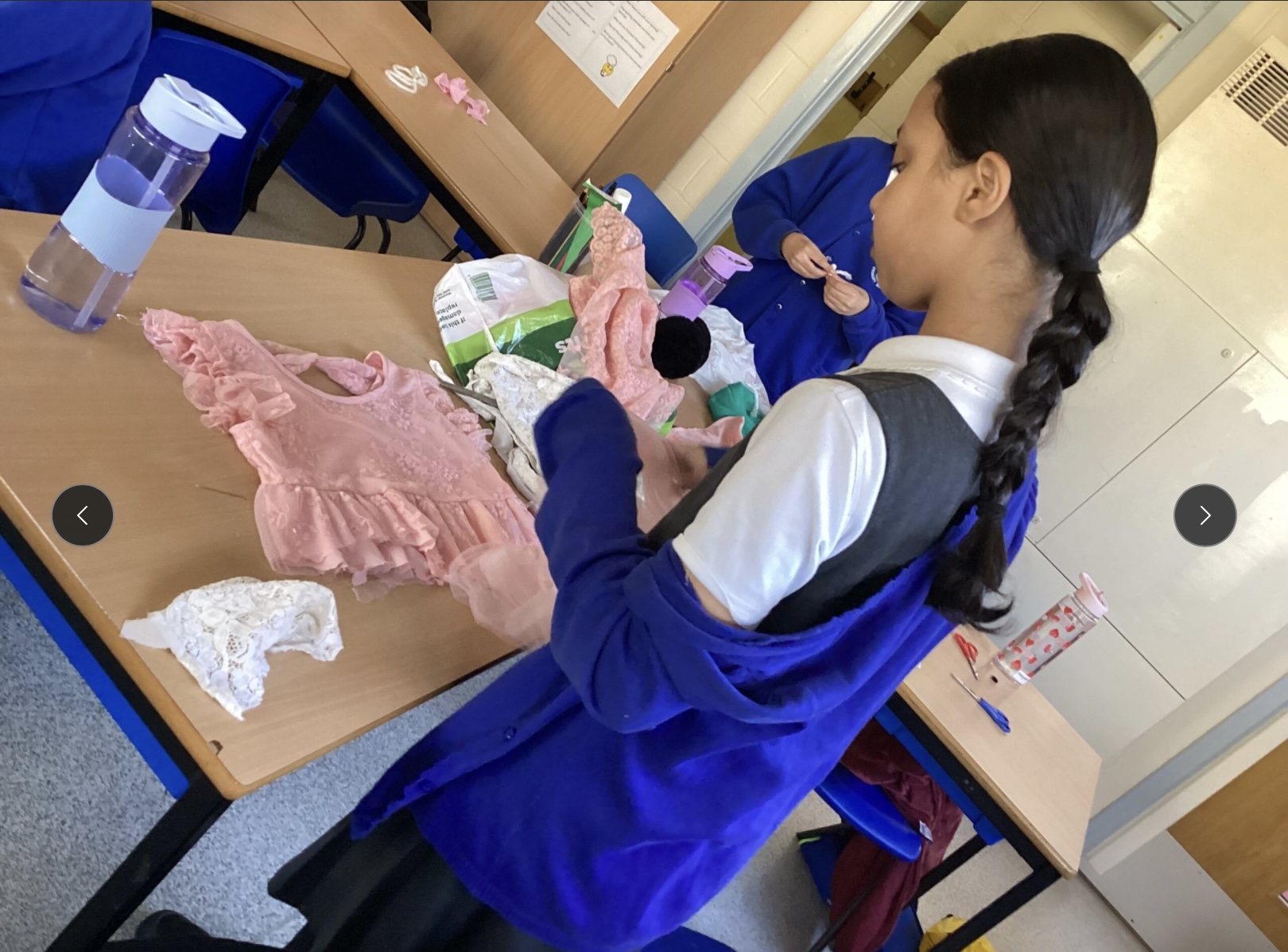 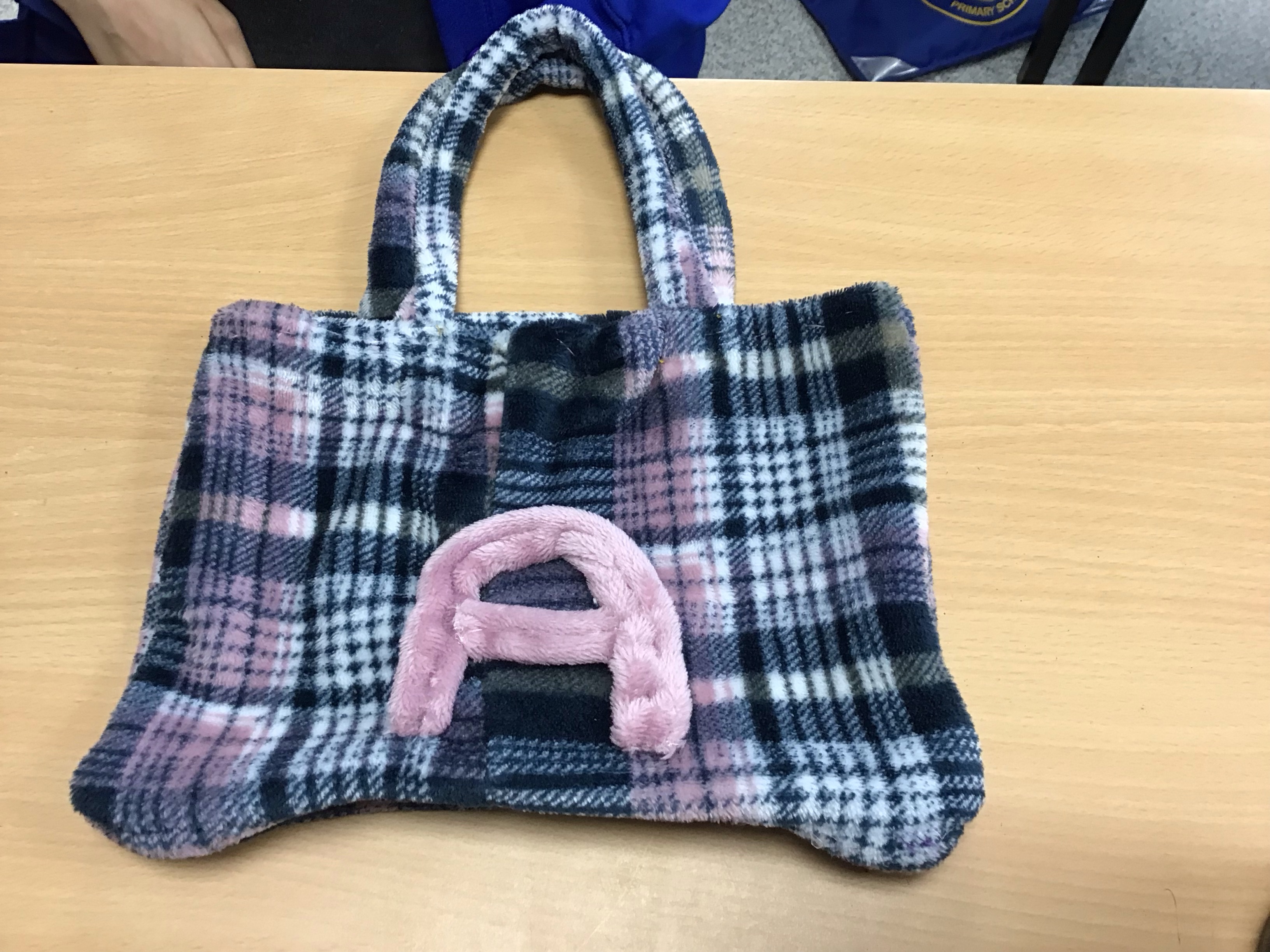 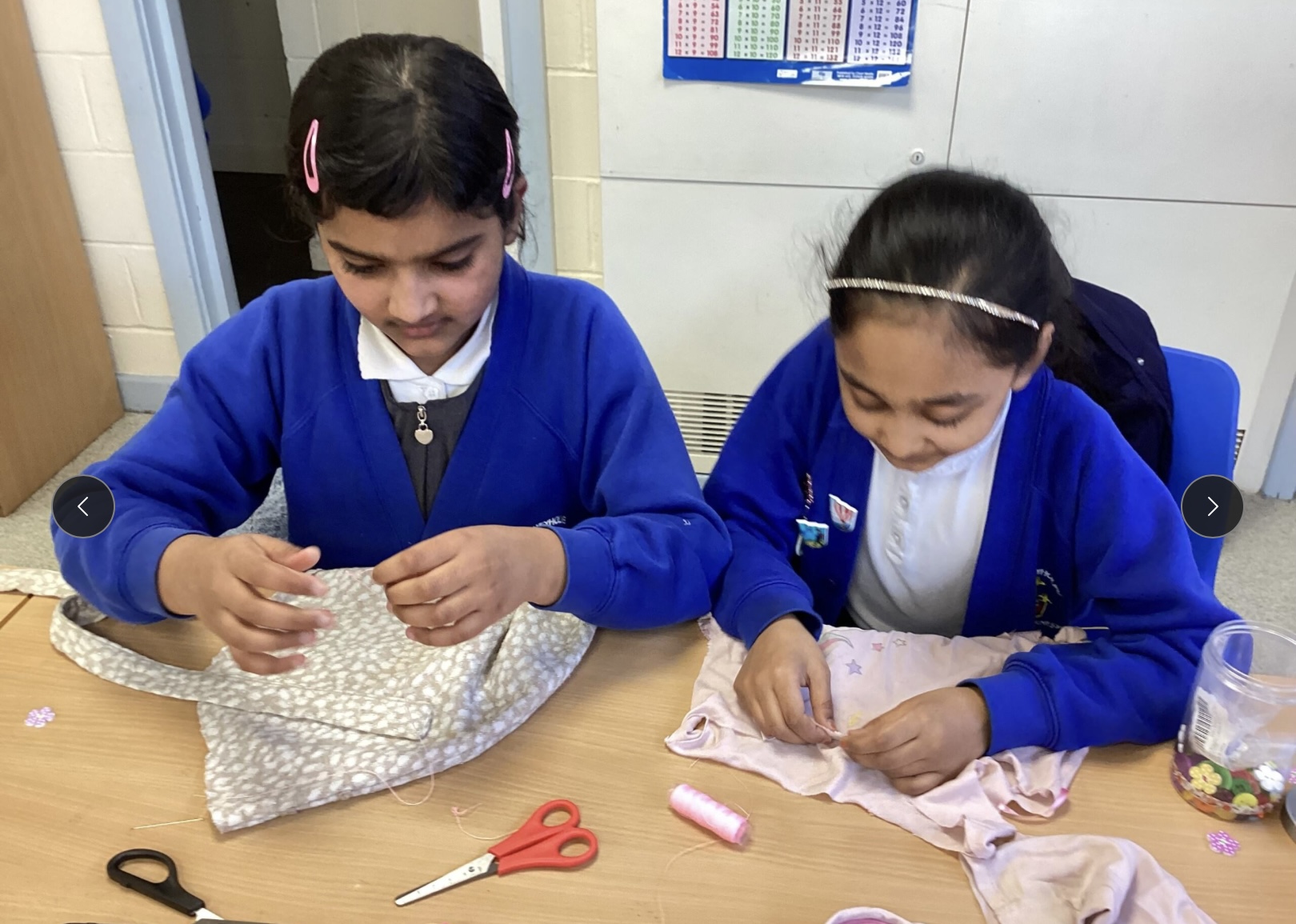 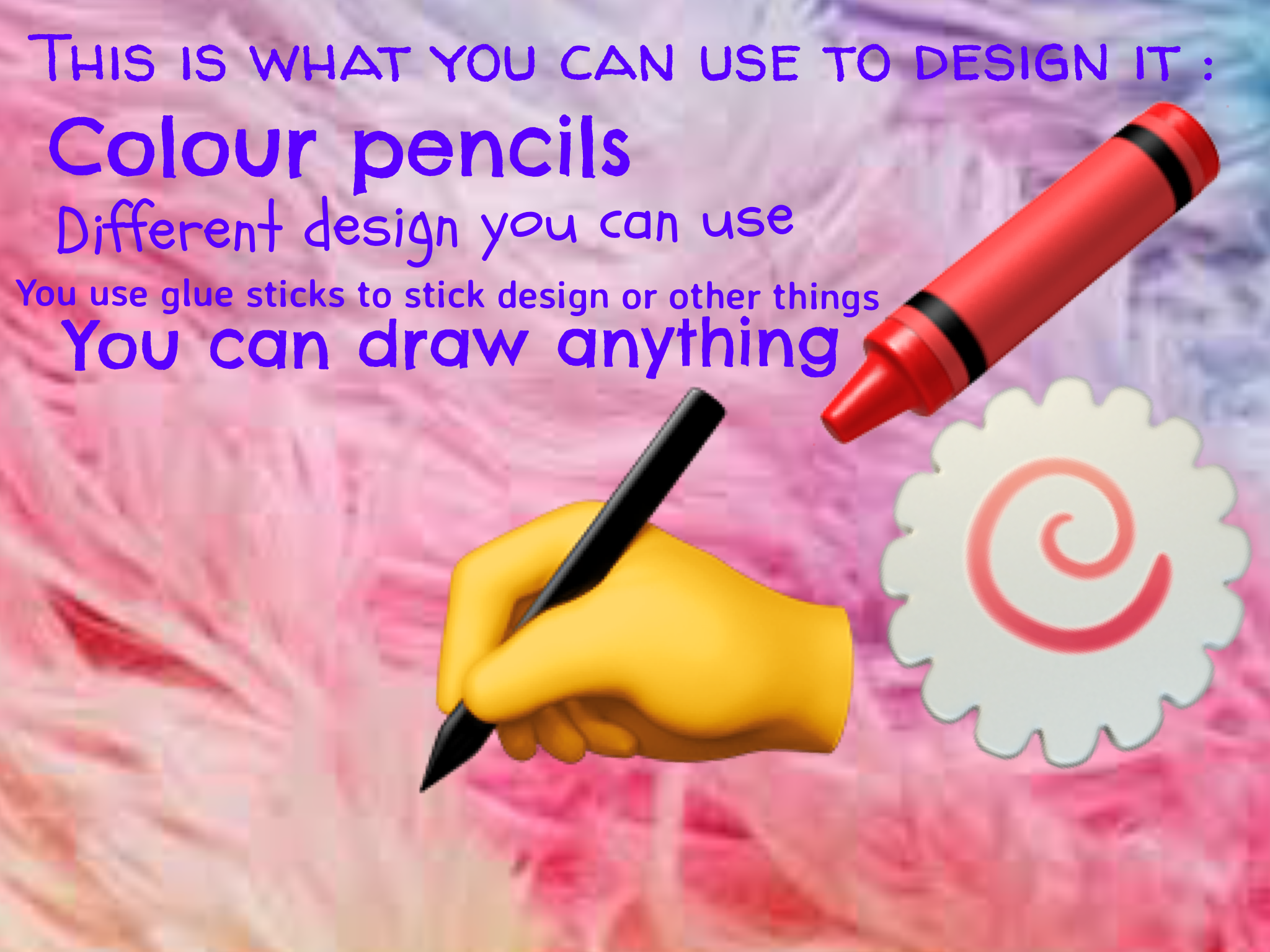 This is what you could draw: